«Каждому скворцу- по дворцу»
Выполнила: Меркулова И.Е.
Весна
Птицы вьют гнезда и откладывают яйца.
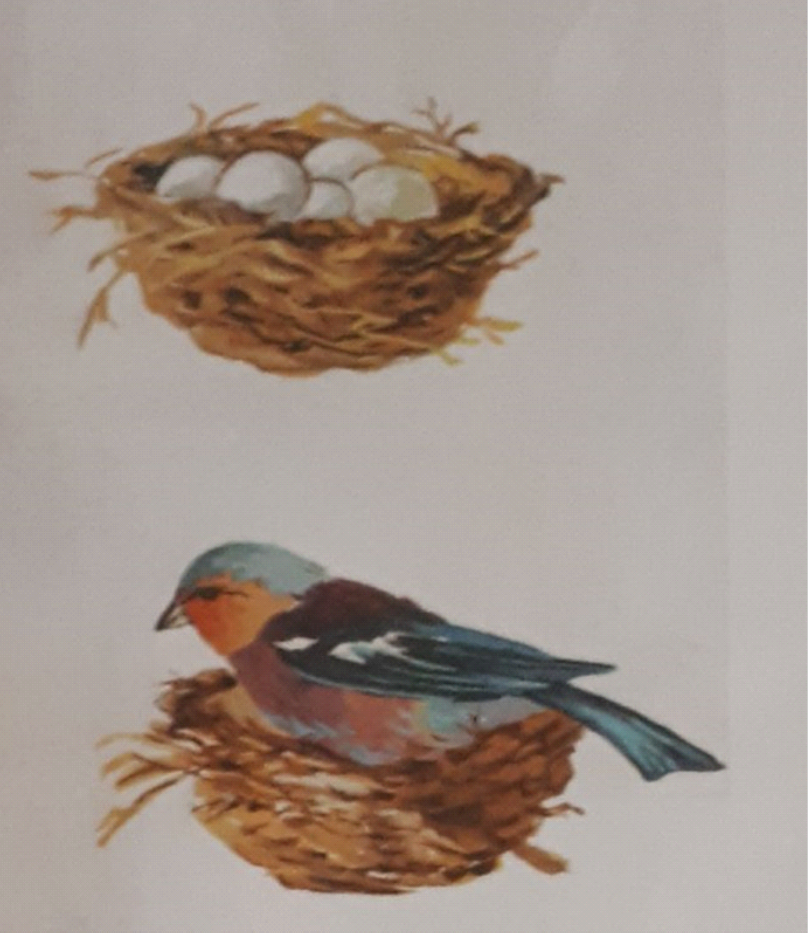 Скворец
скворечник
Спасибо за внимание.